Prohlídka
Základní škola Křepice
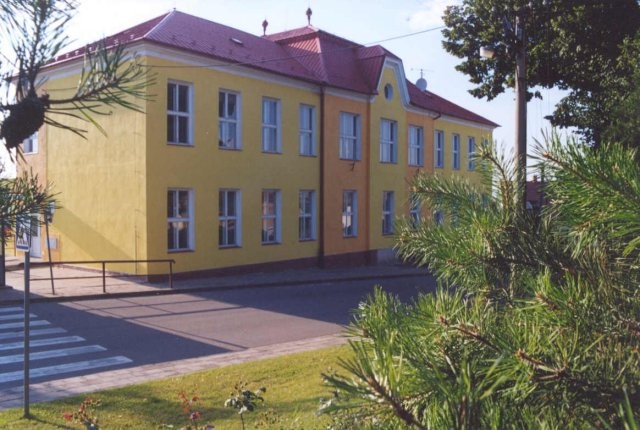 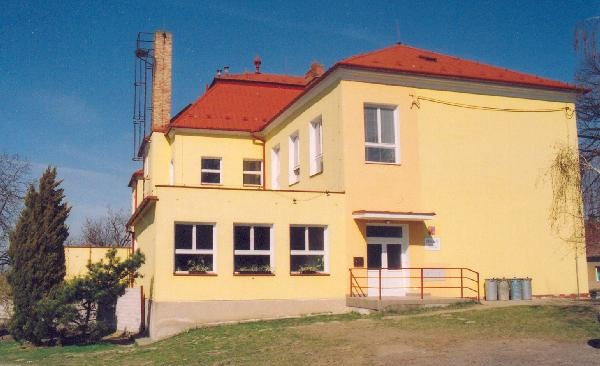 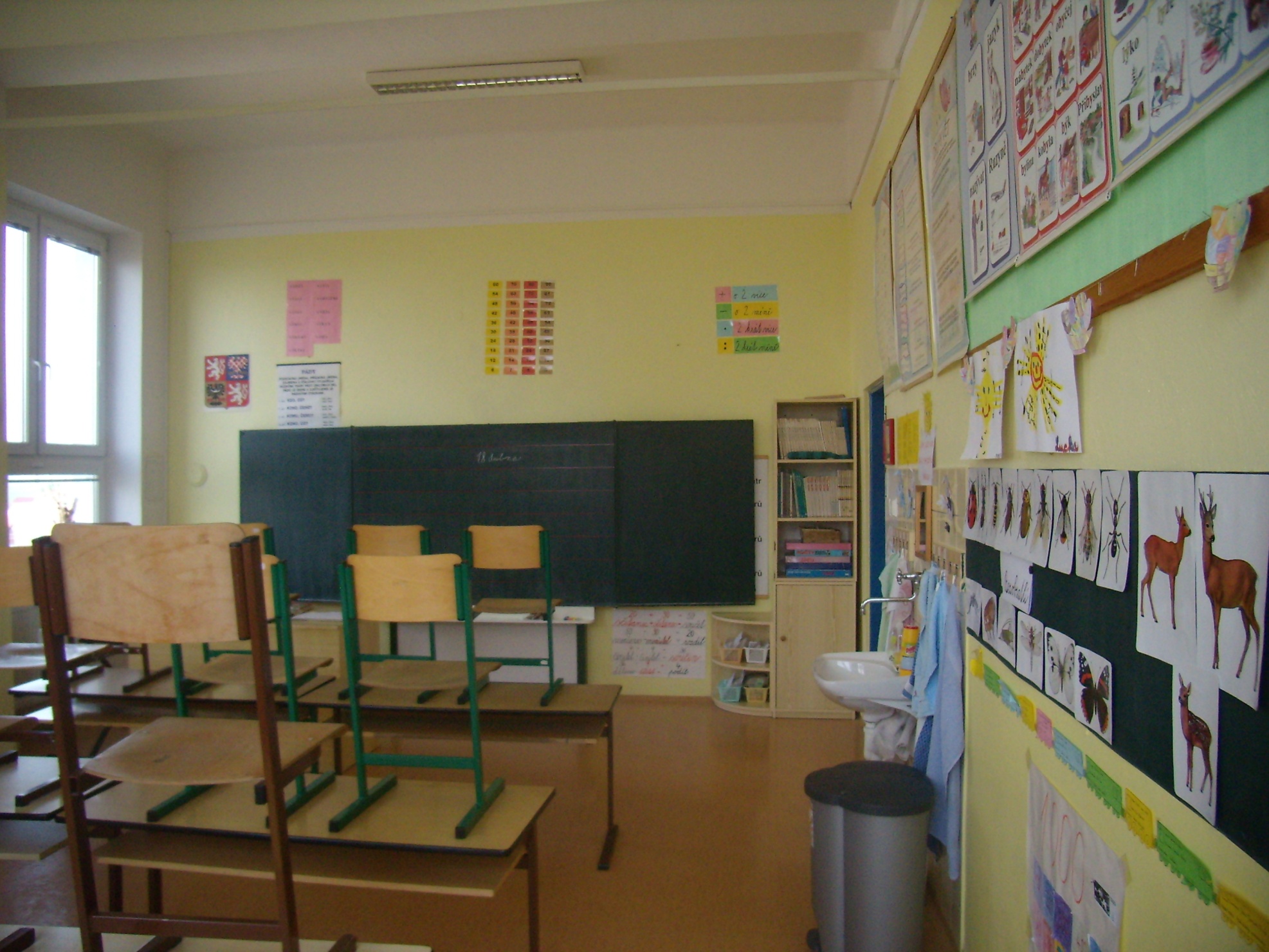 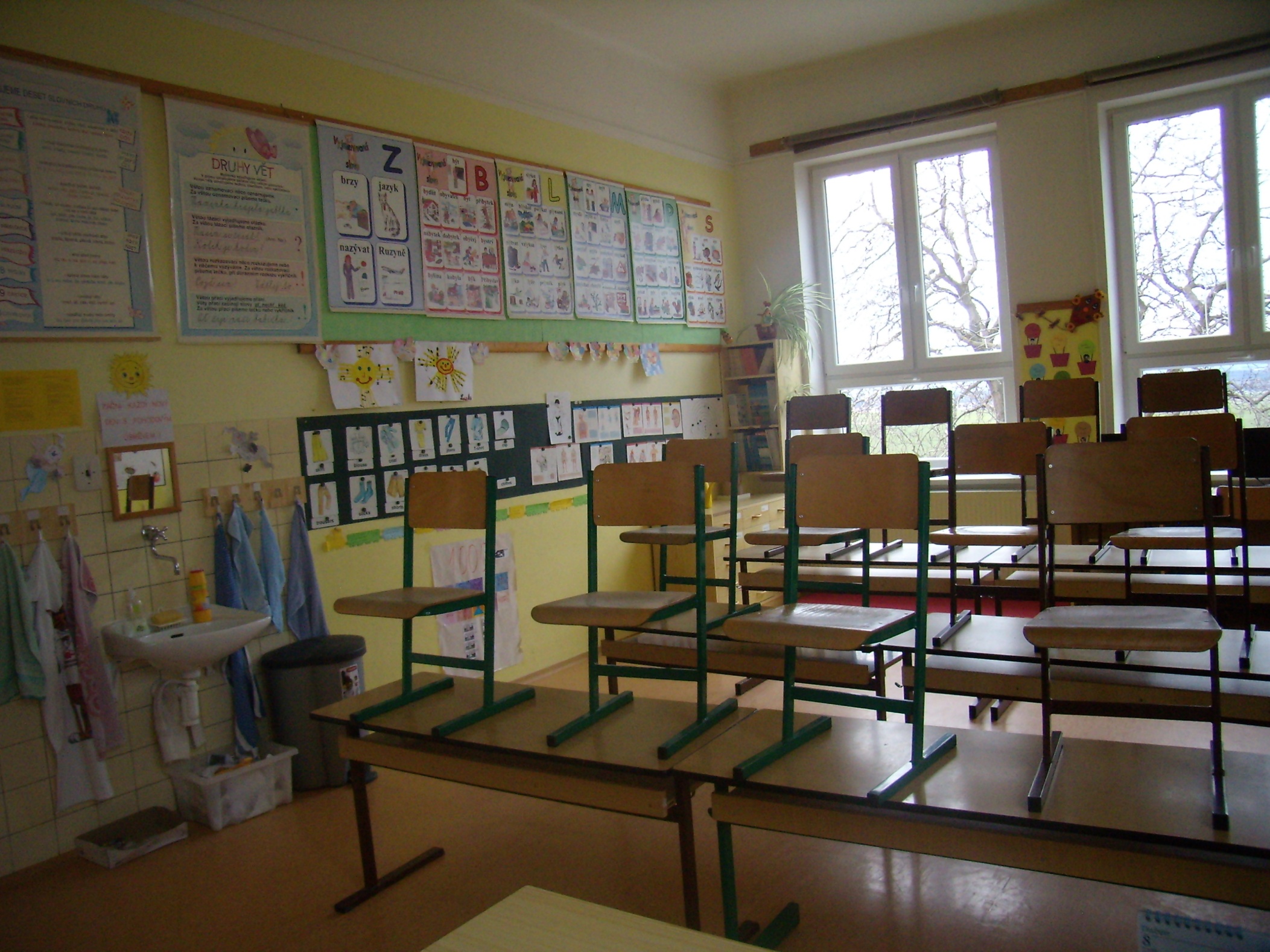 Ostatní třídy
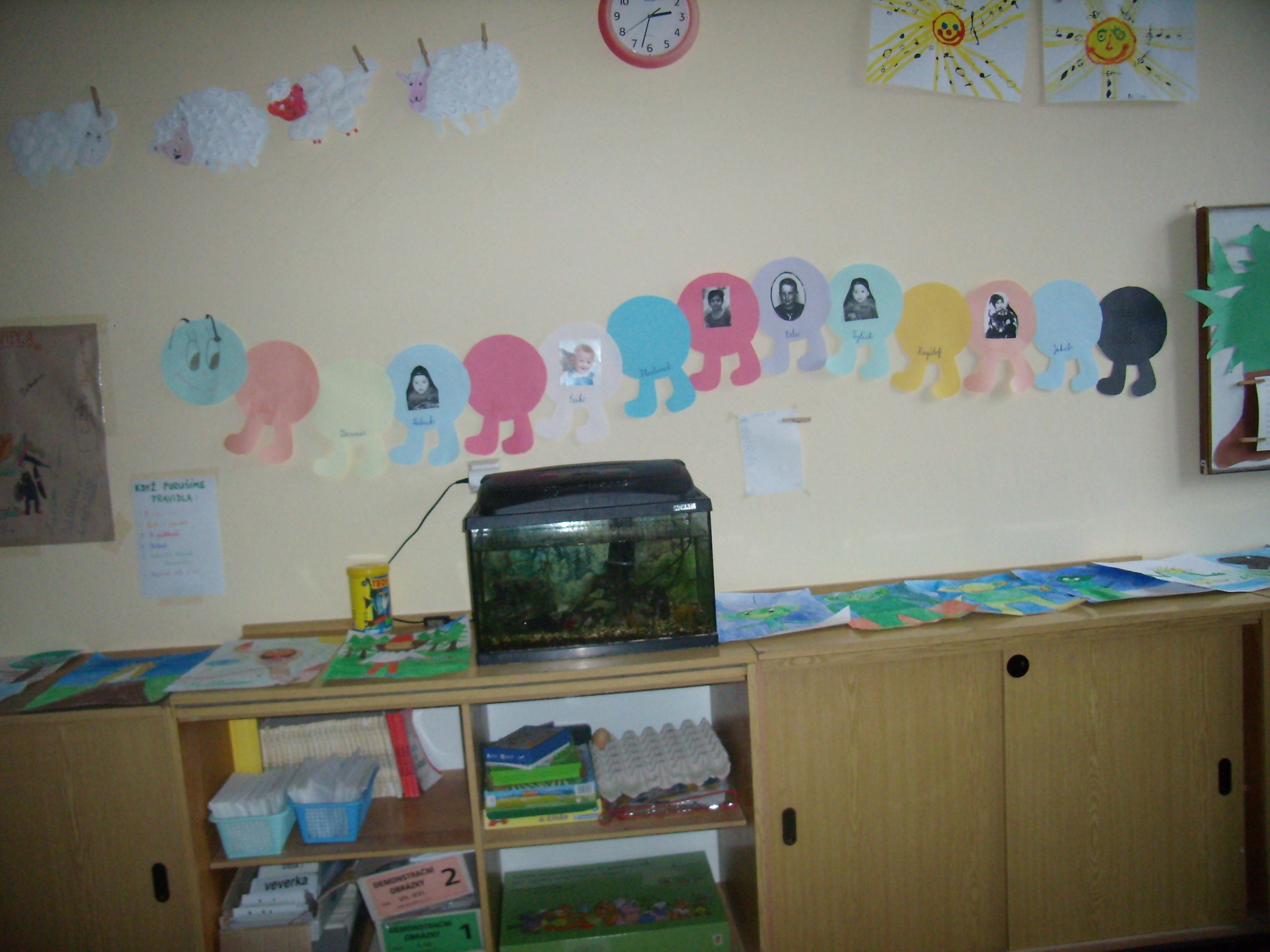 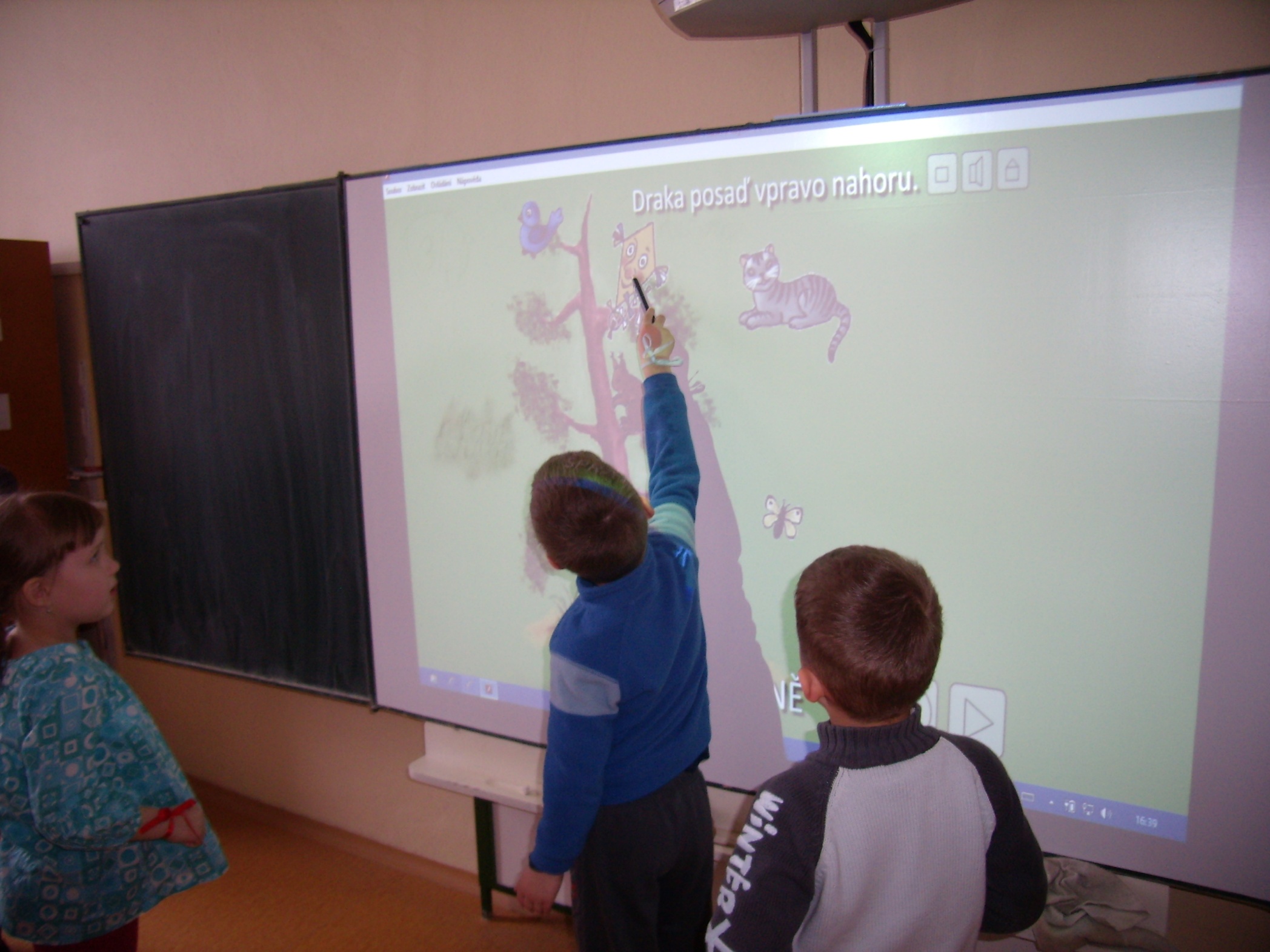 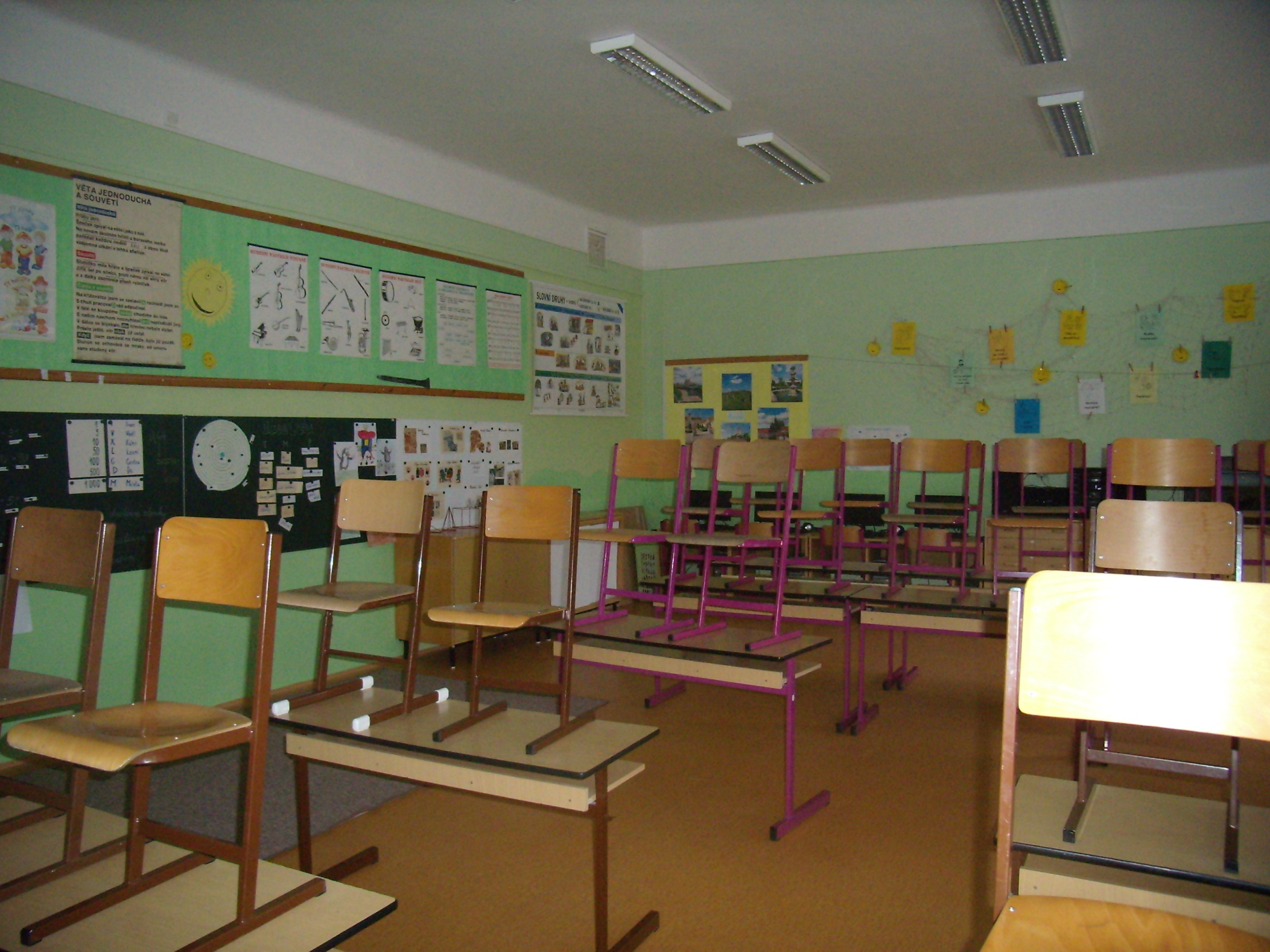 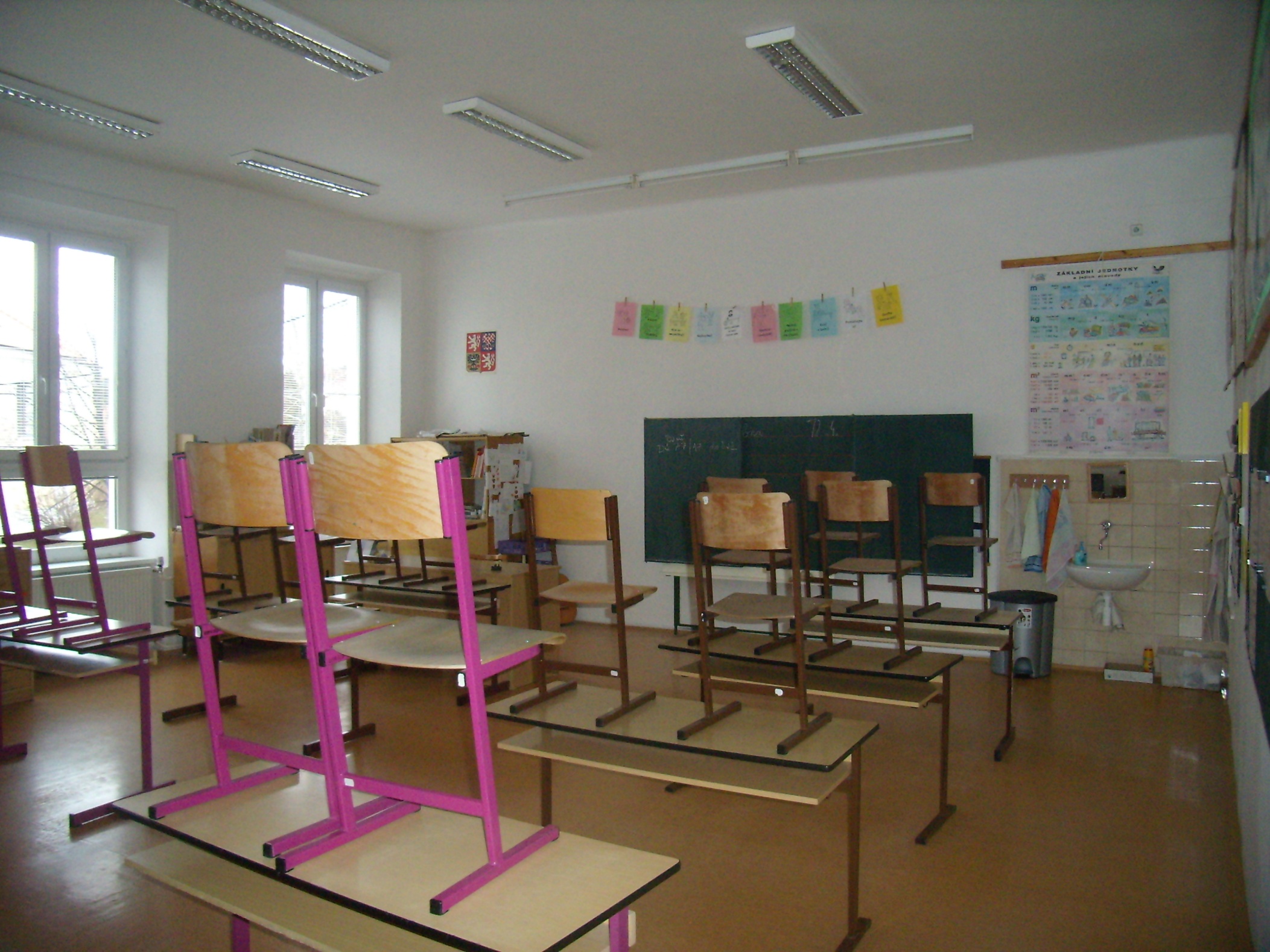 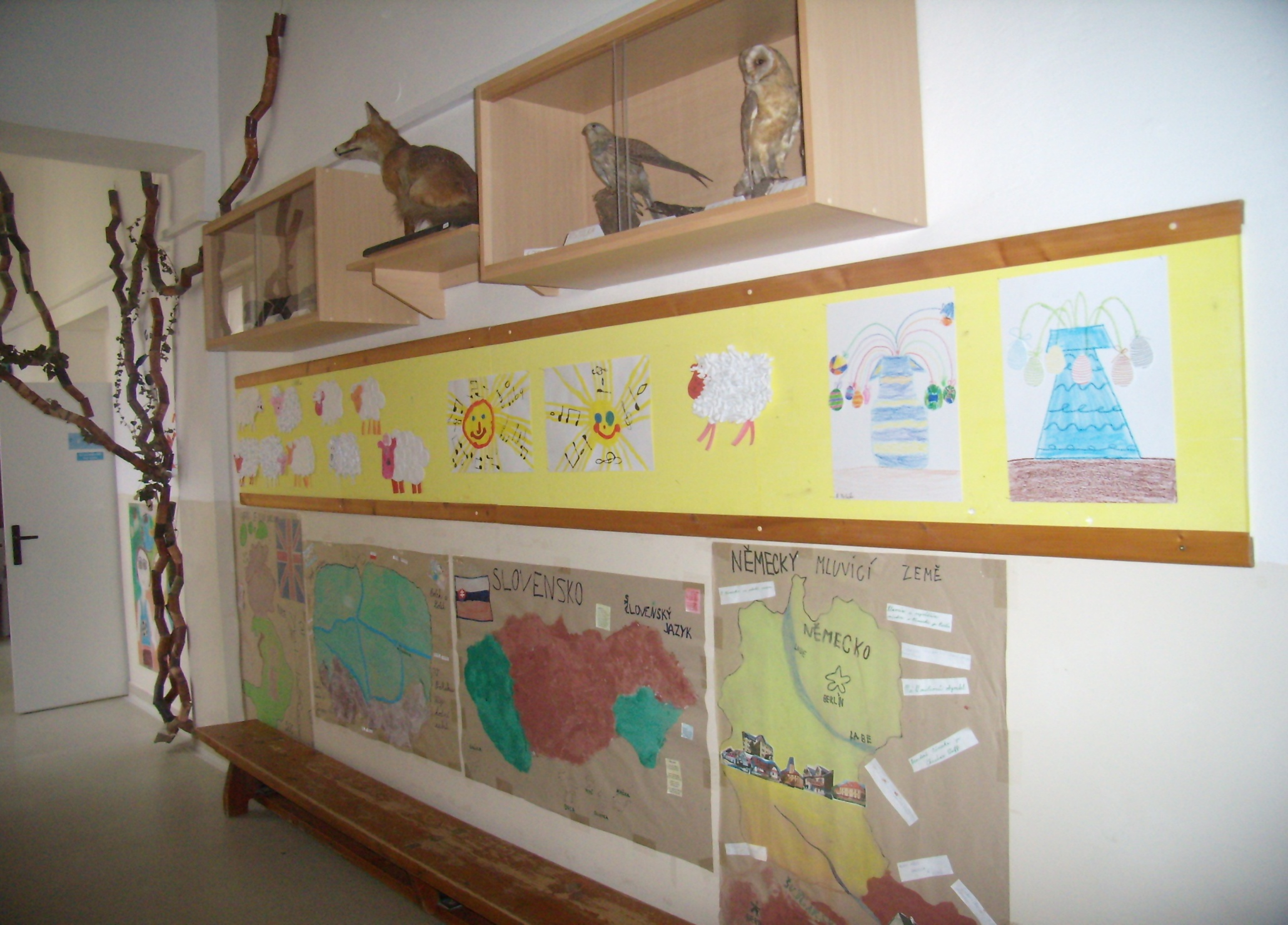 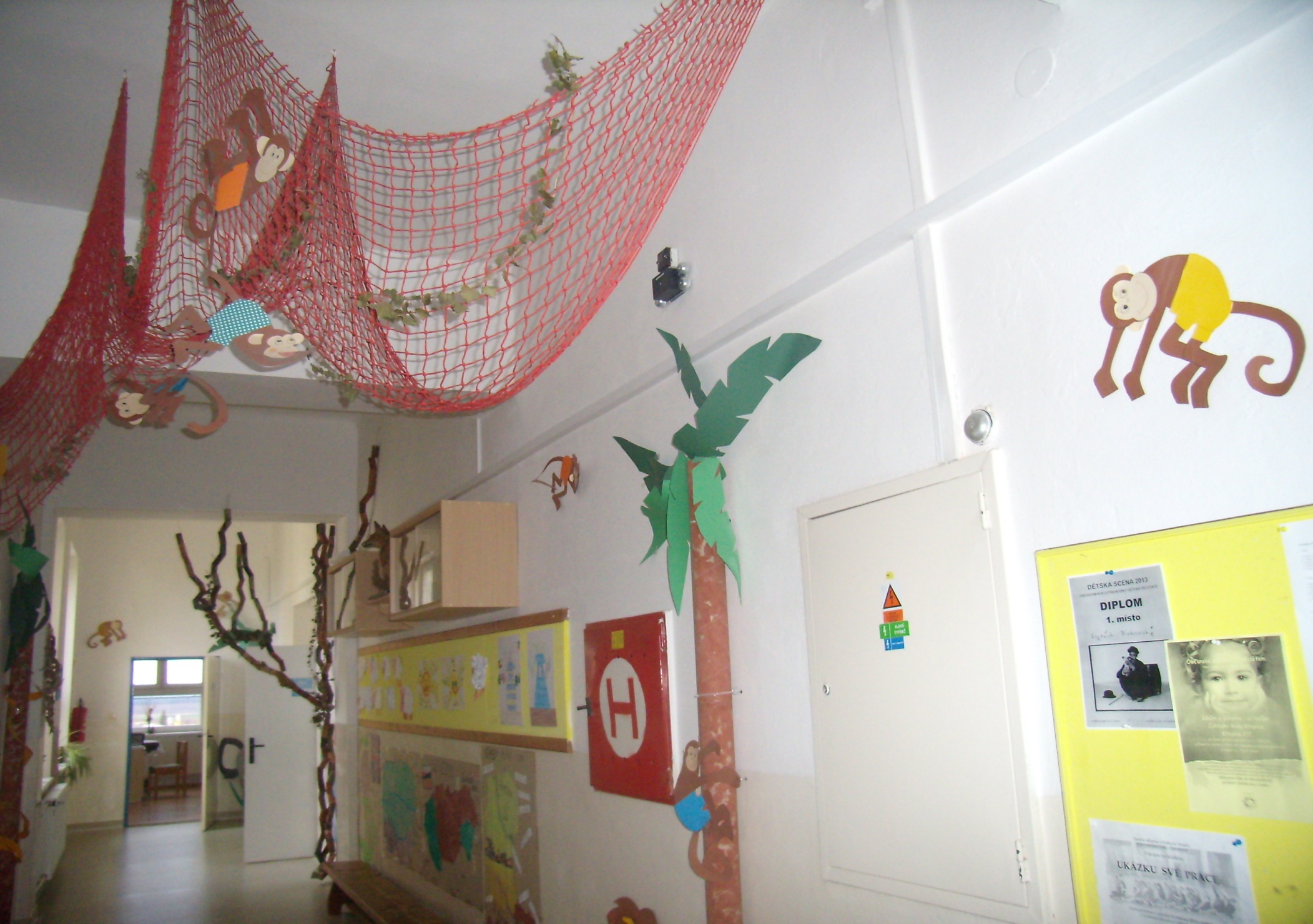 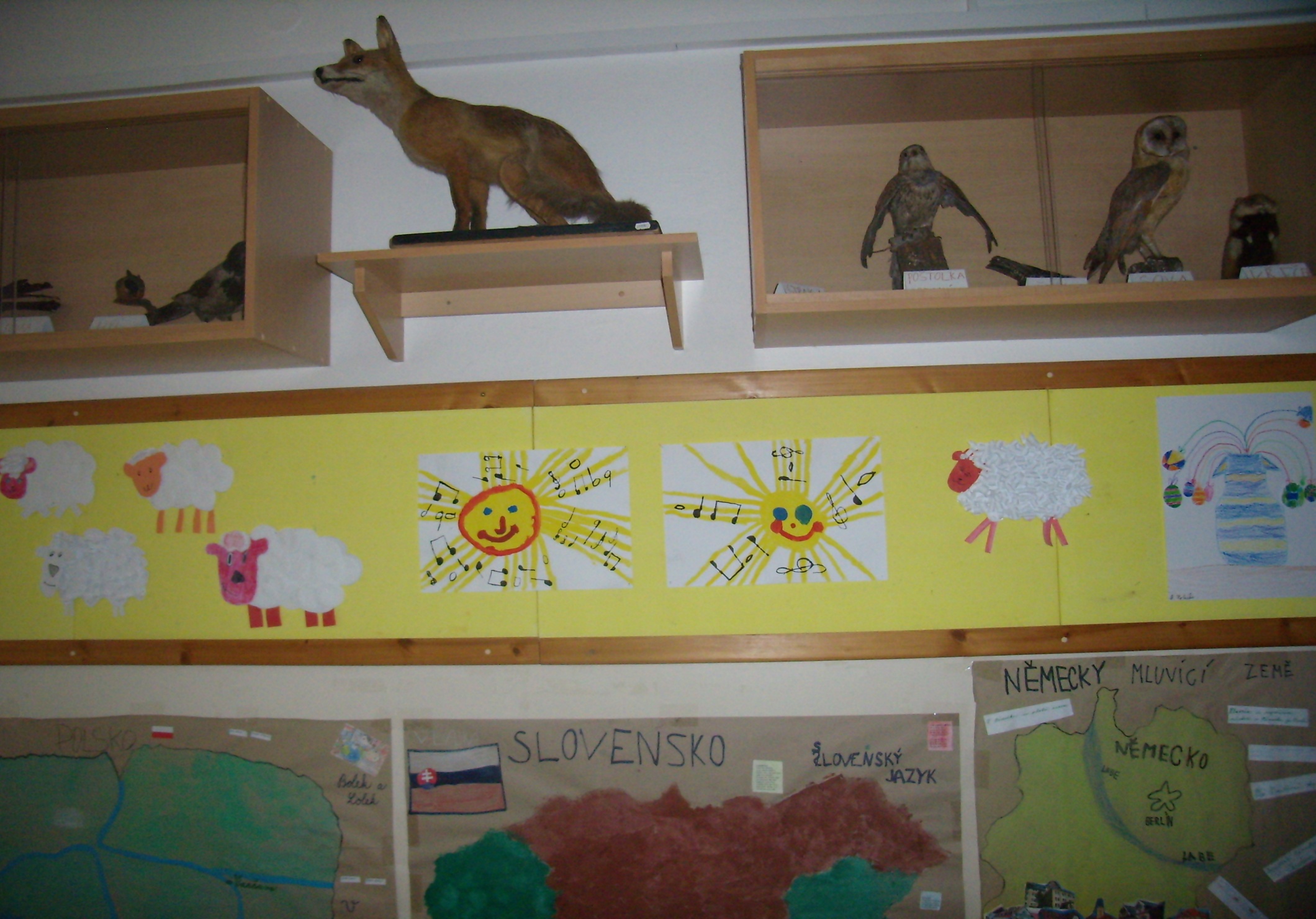 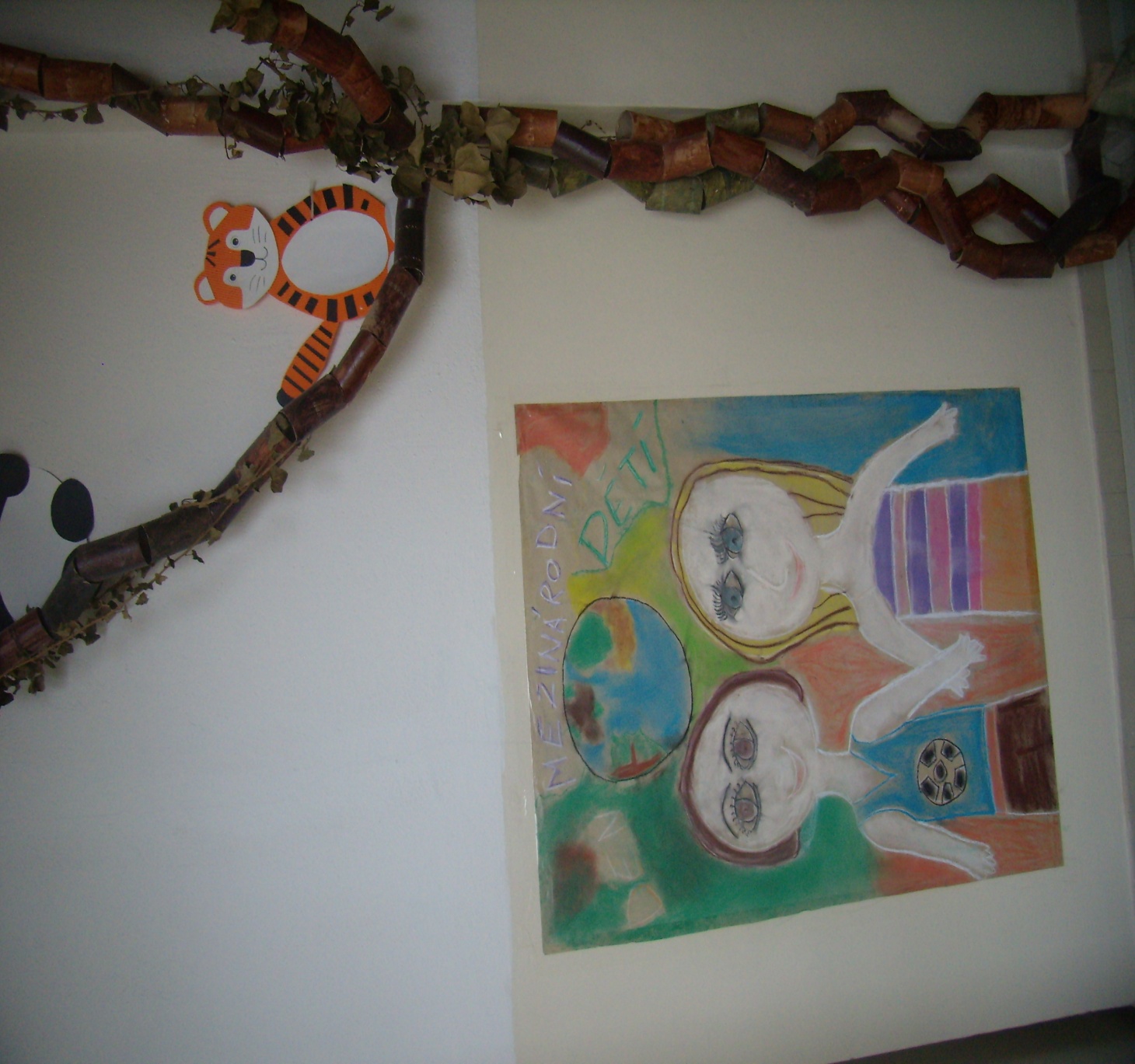 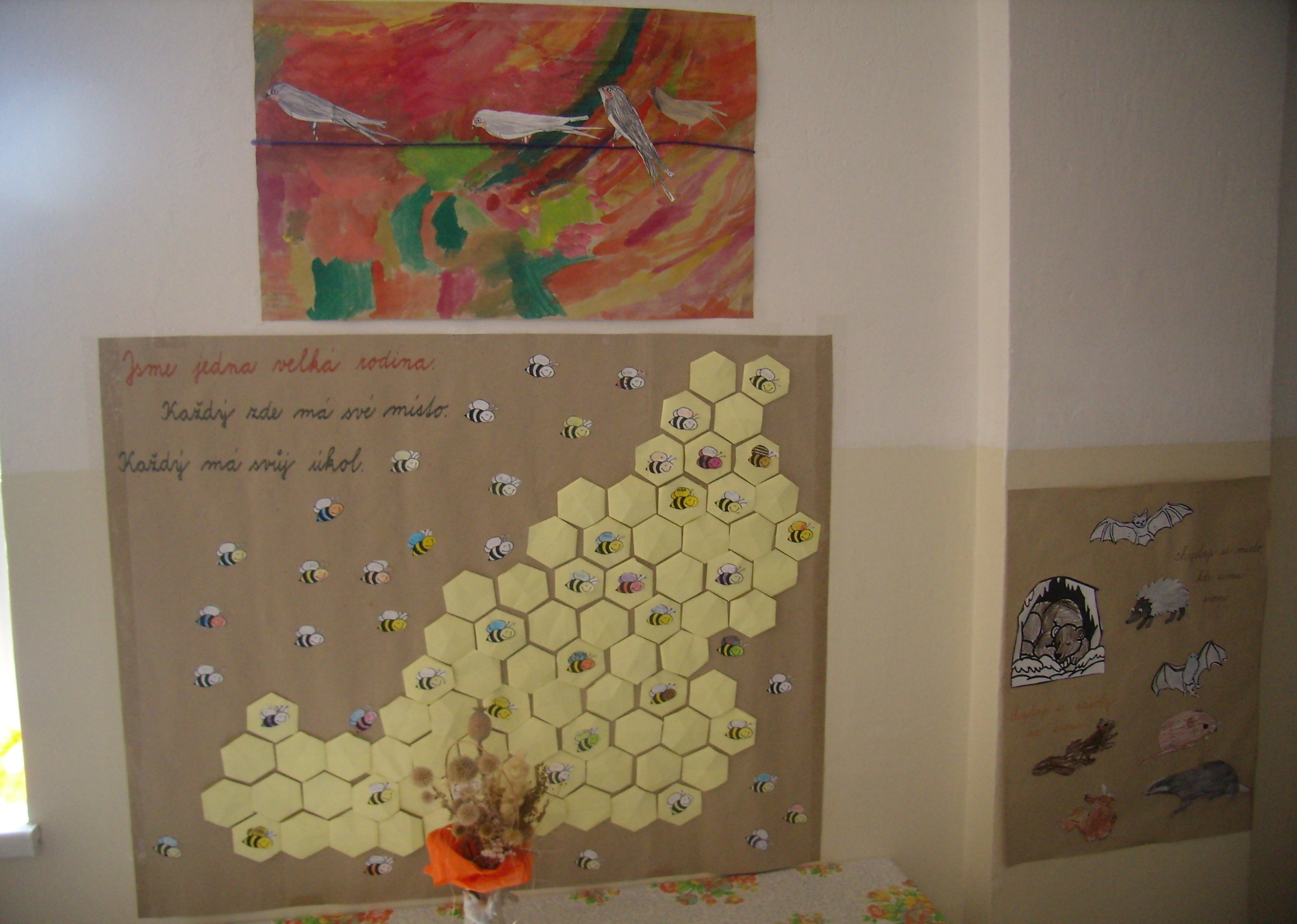 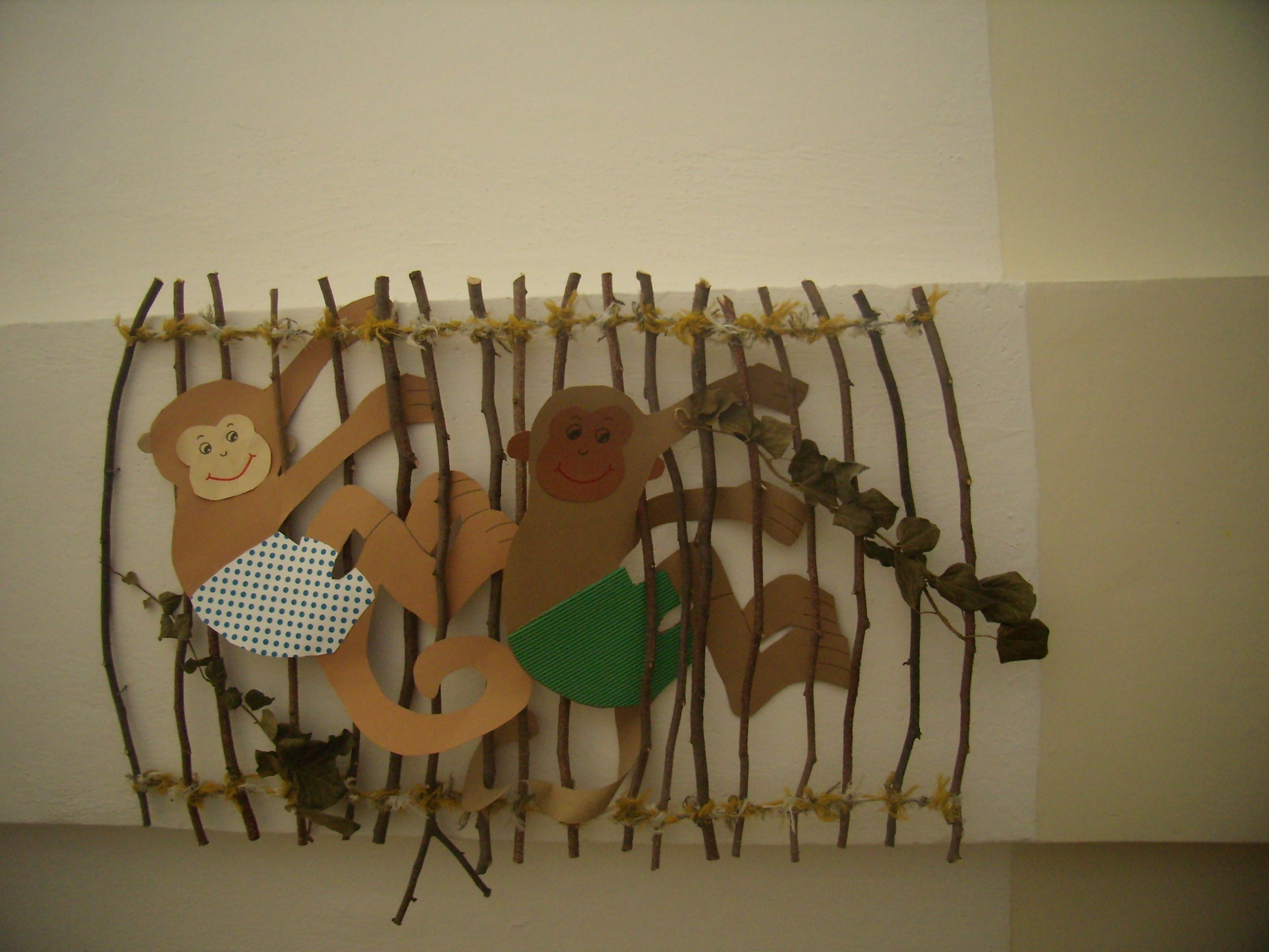 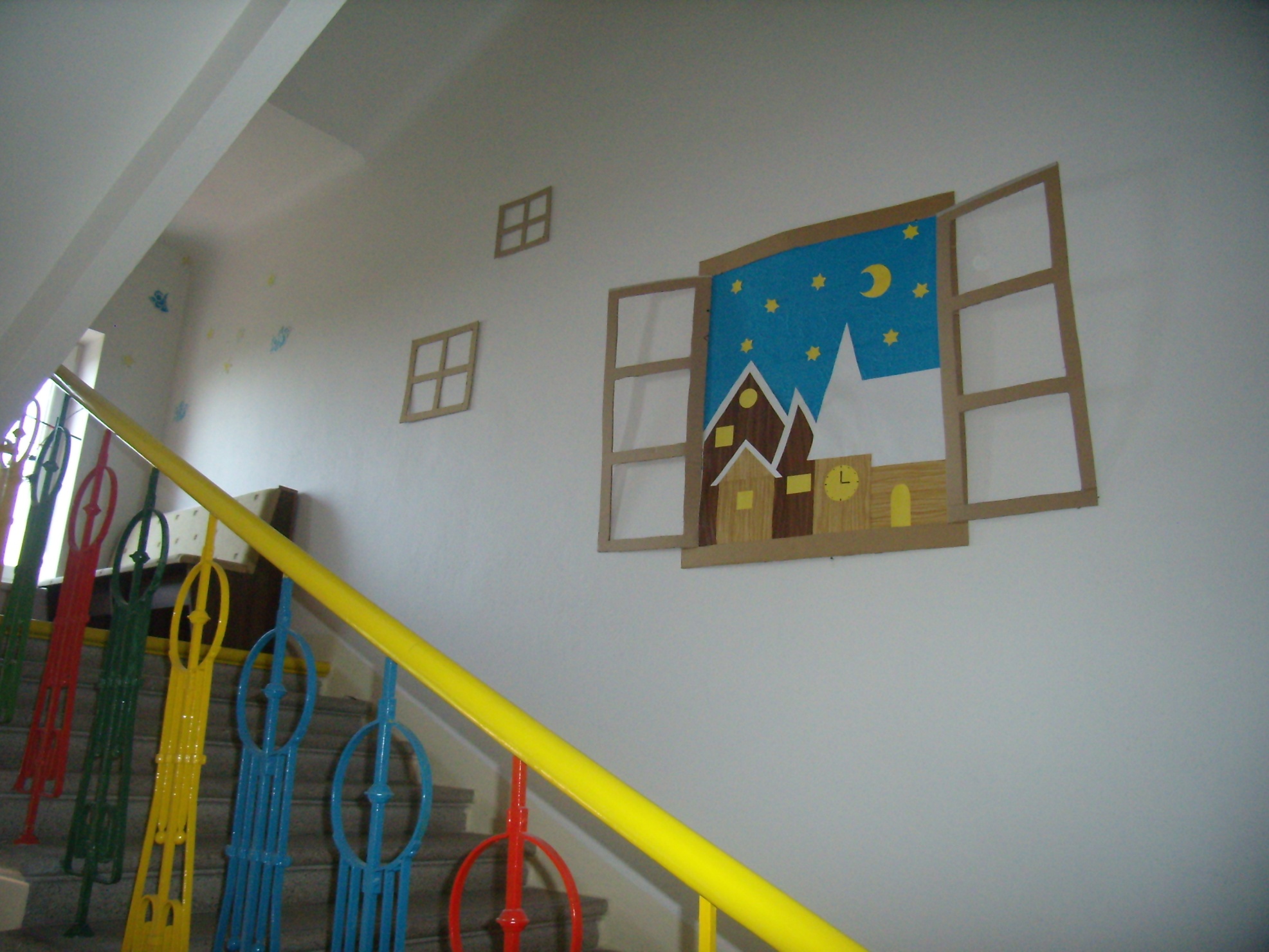 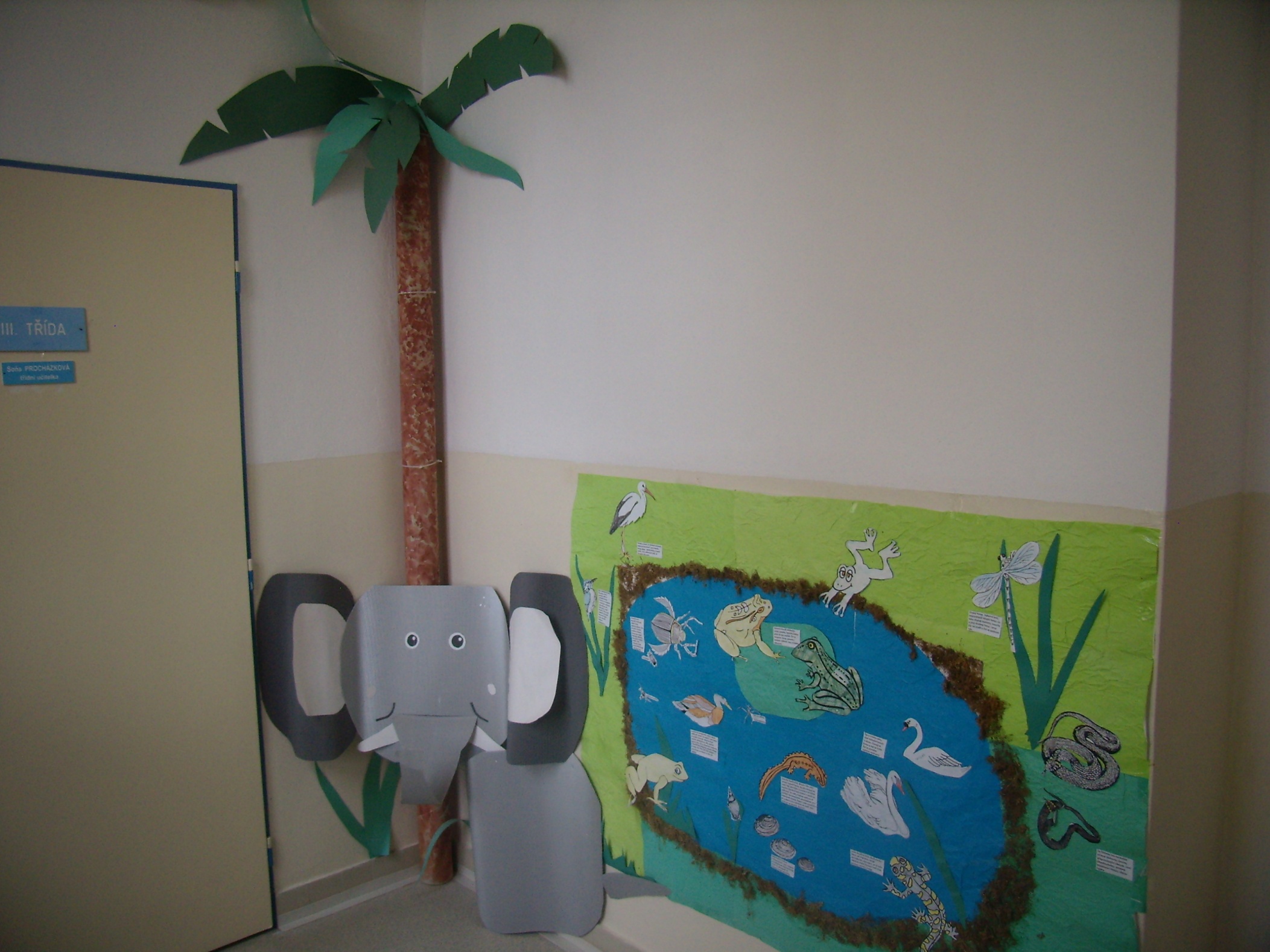 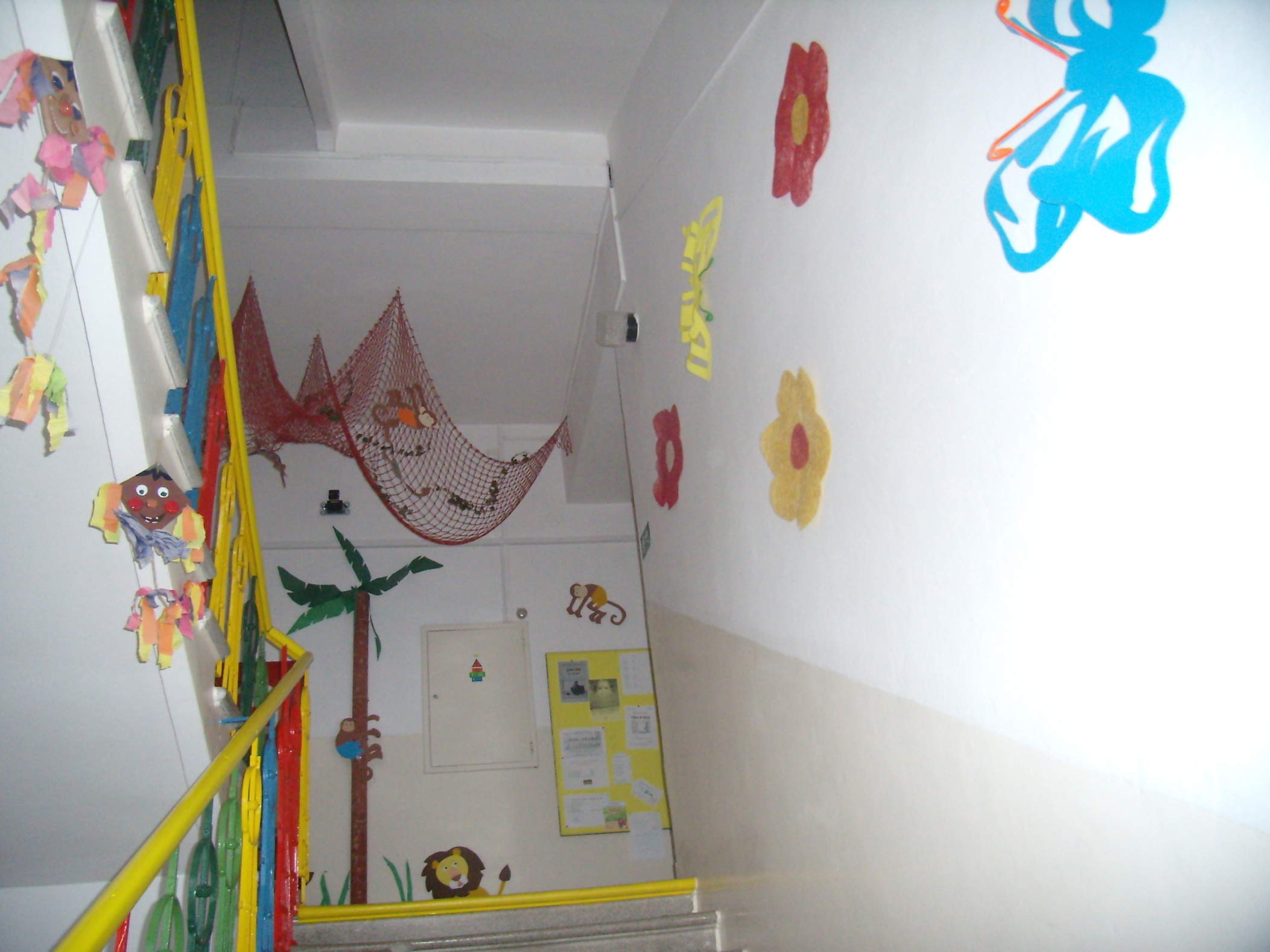 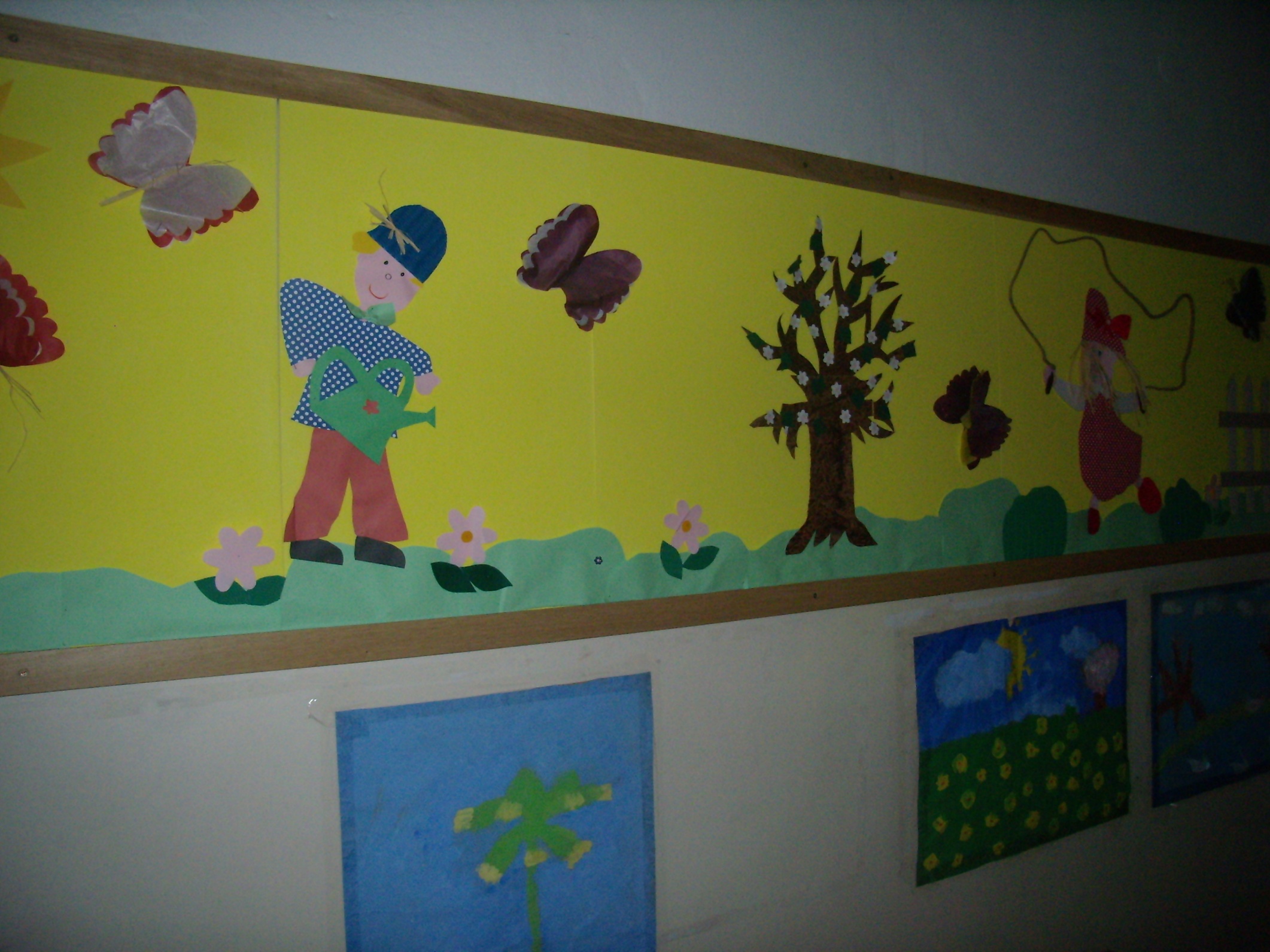 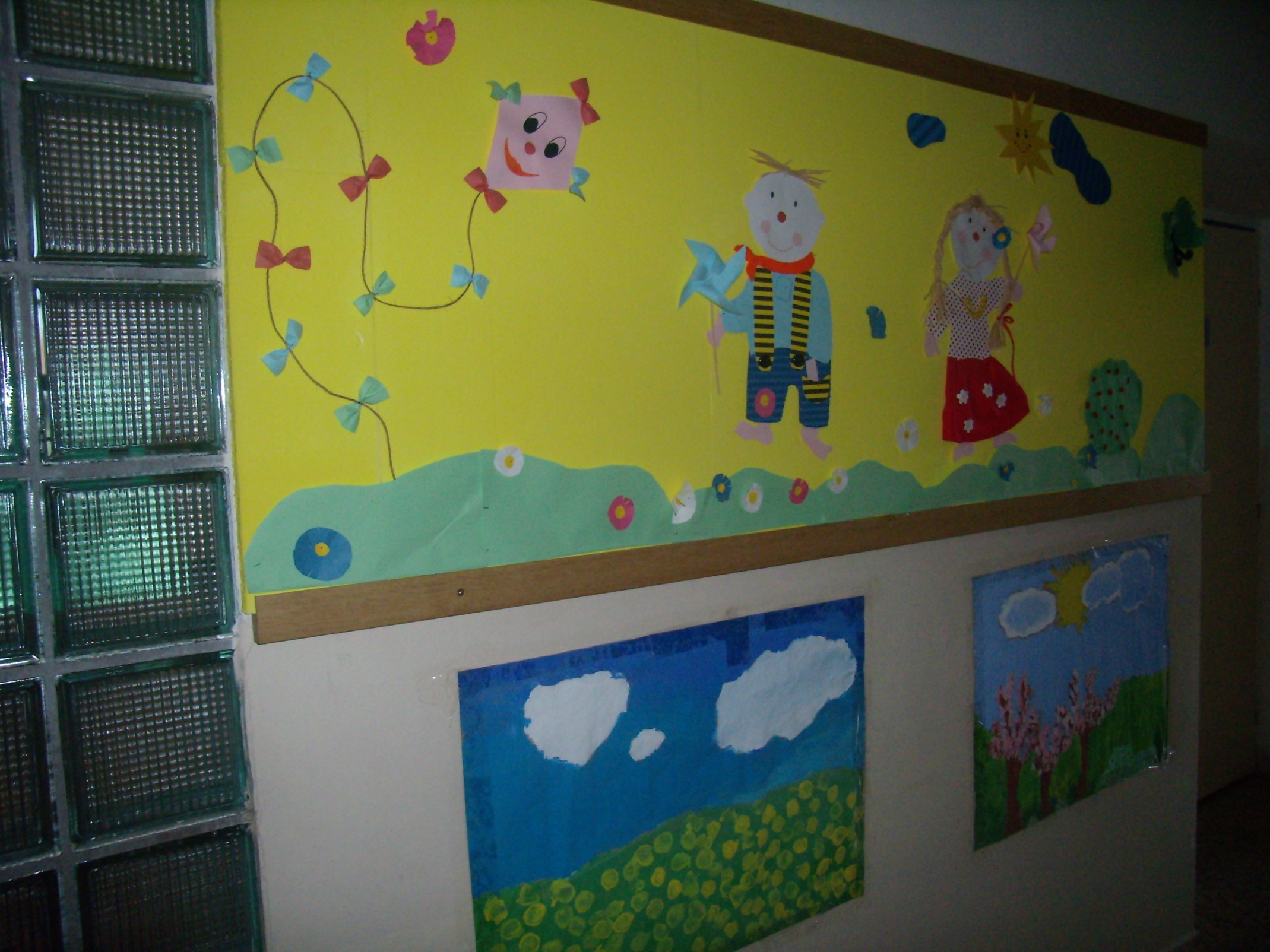 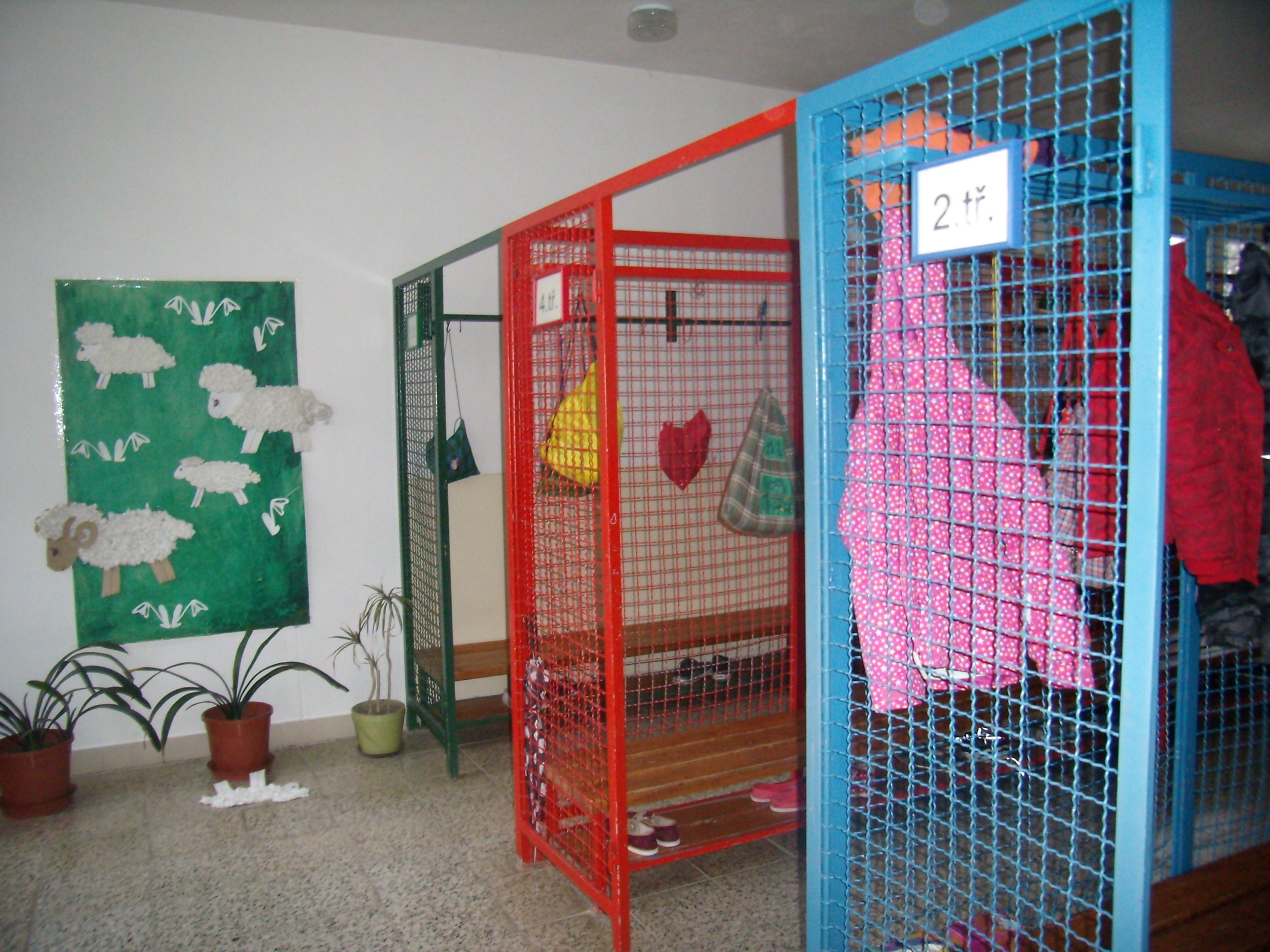 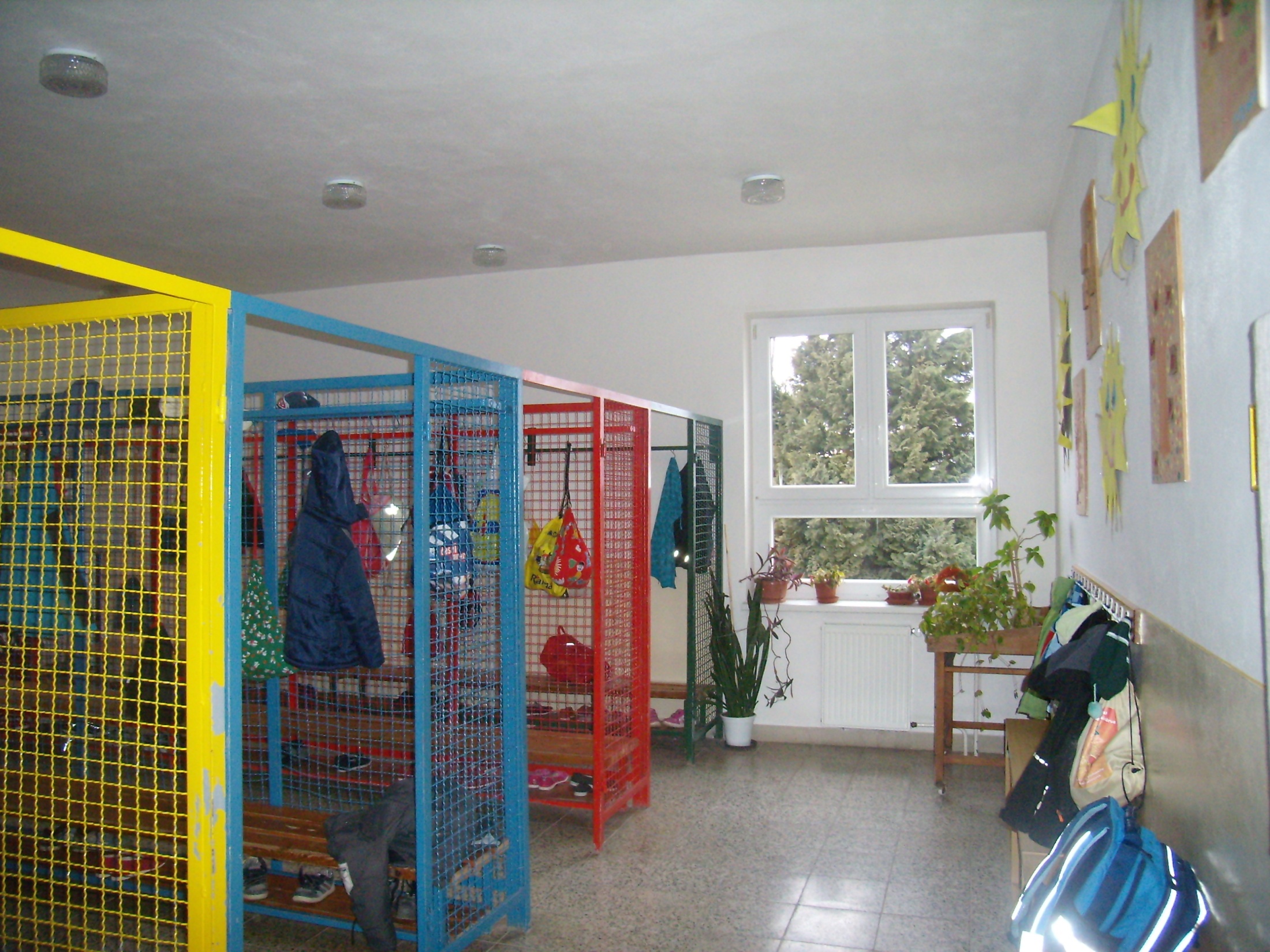 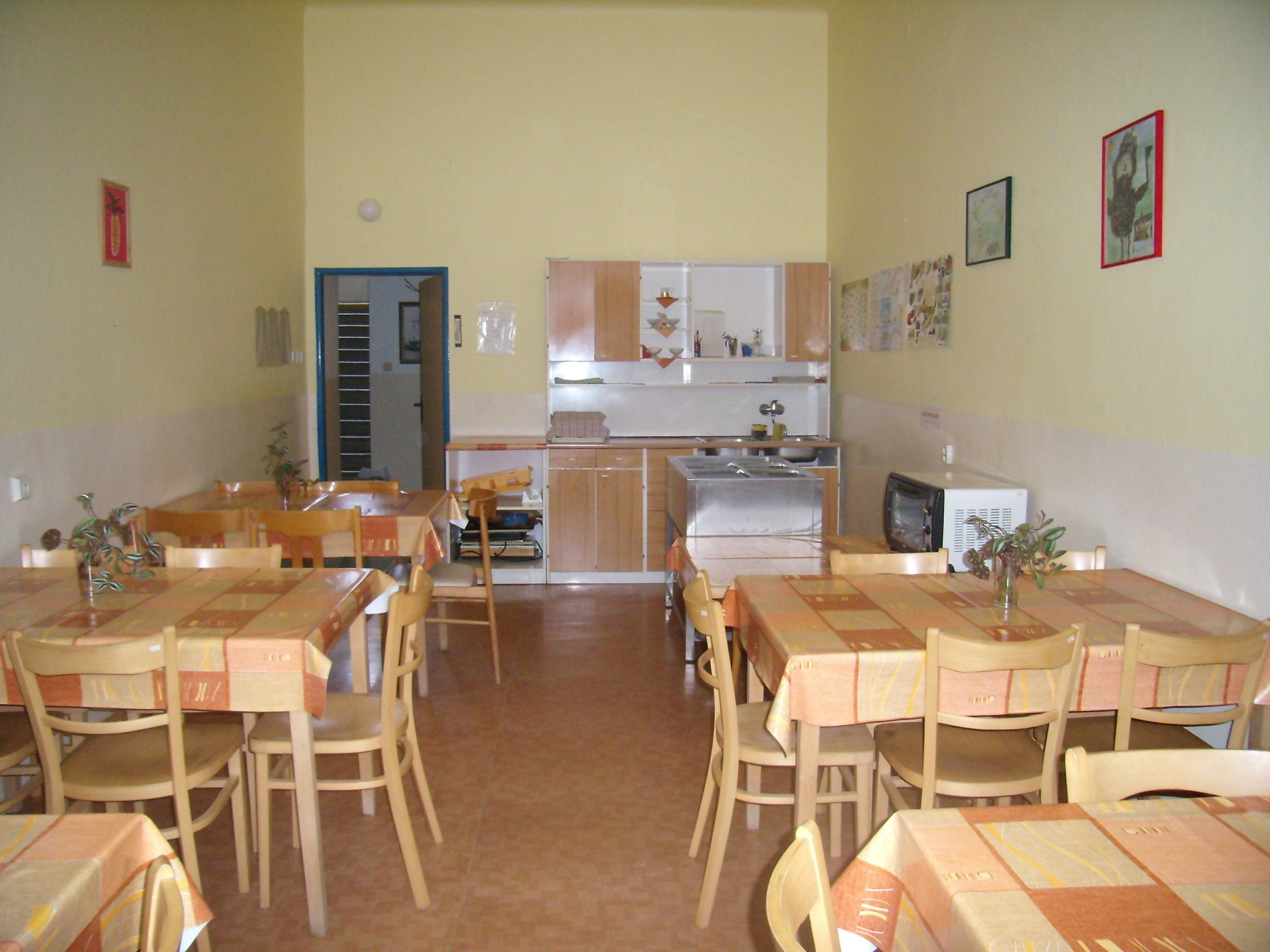 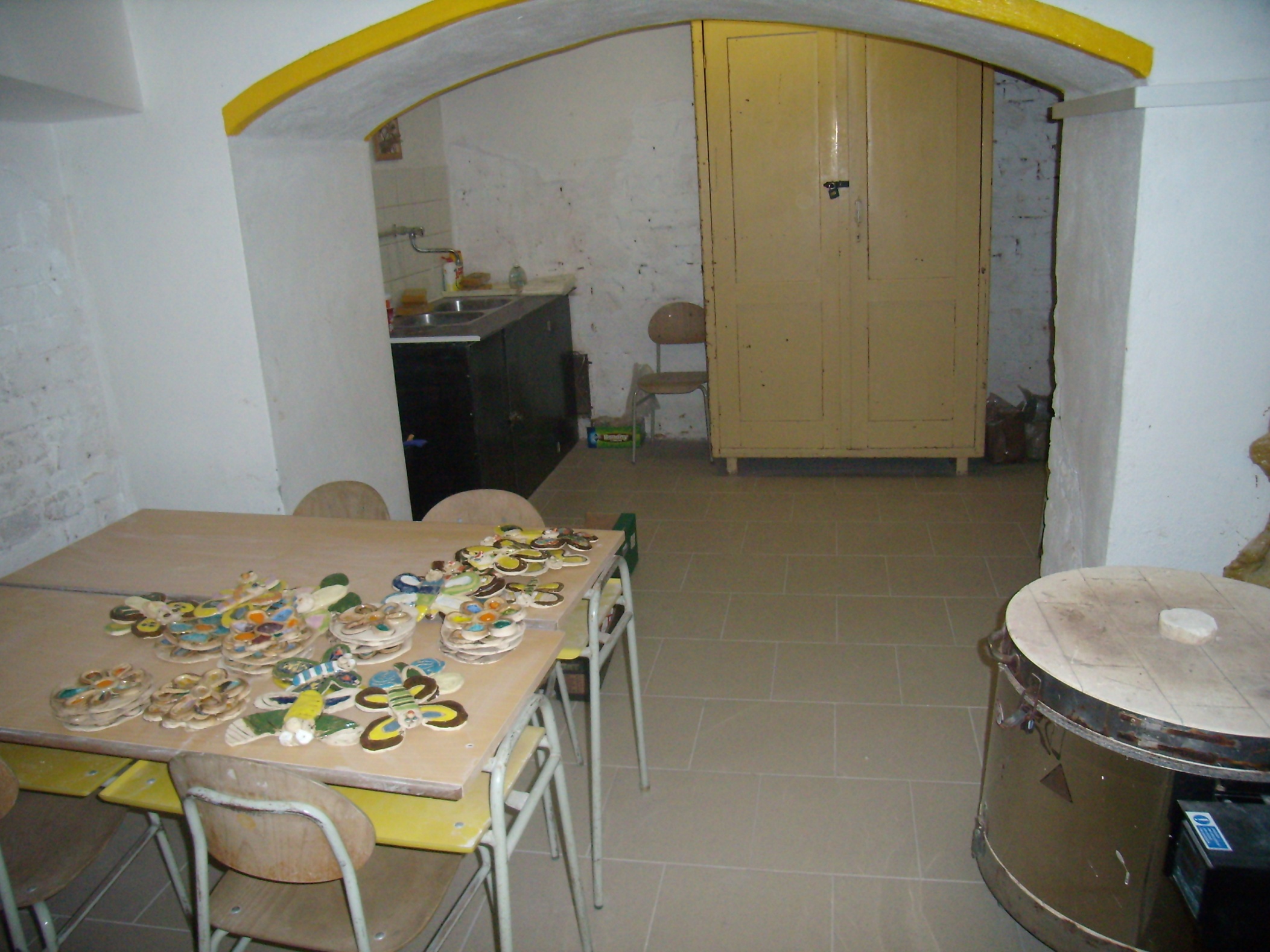 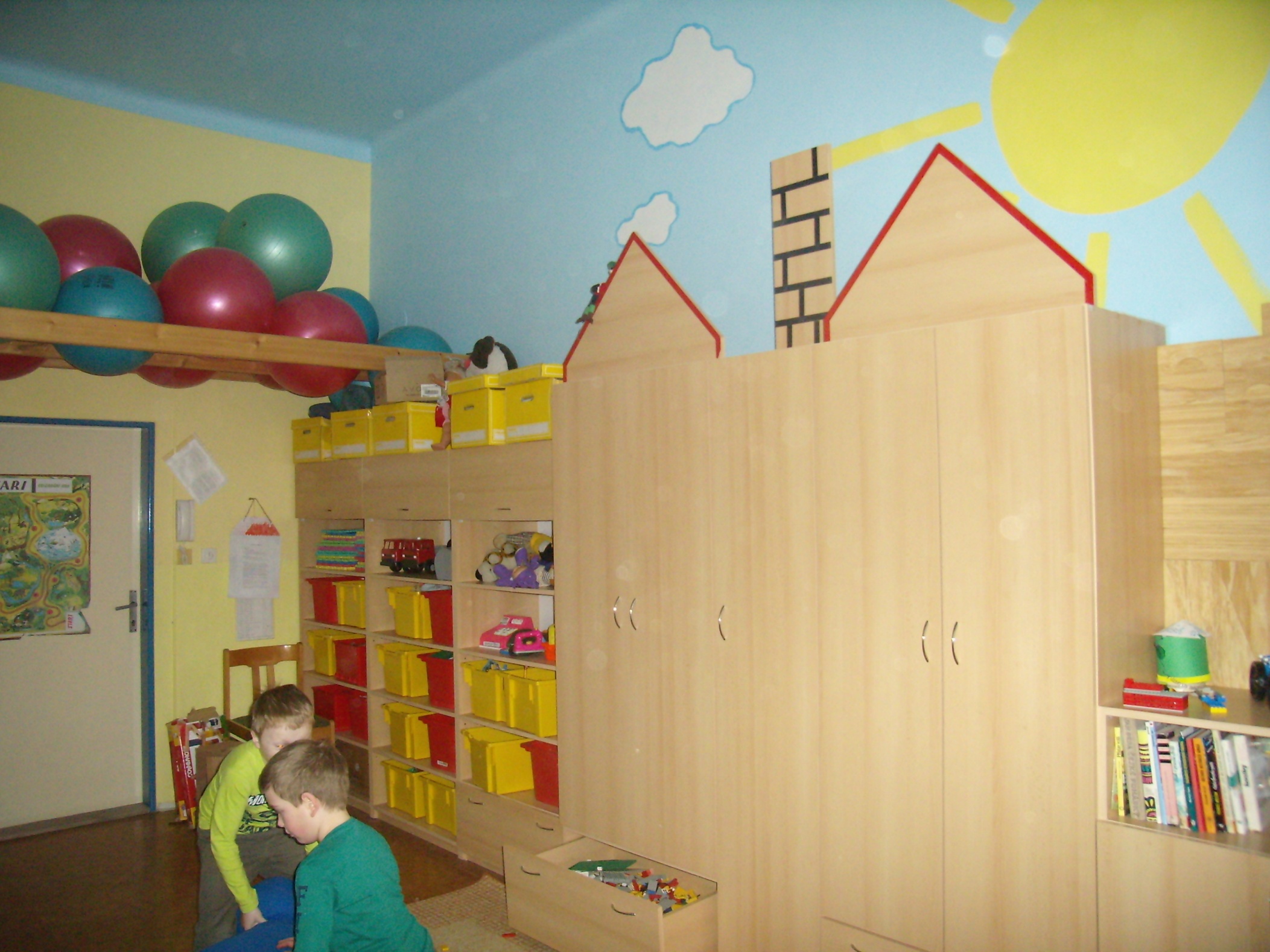 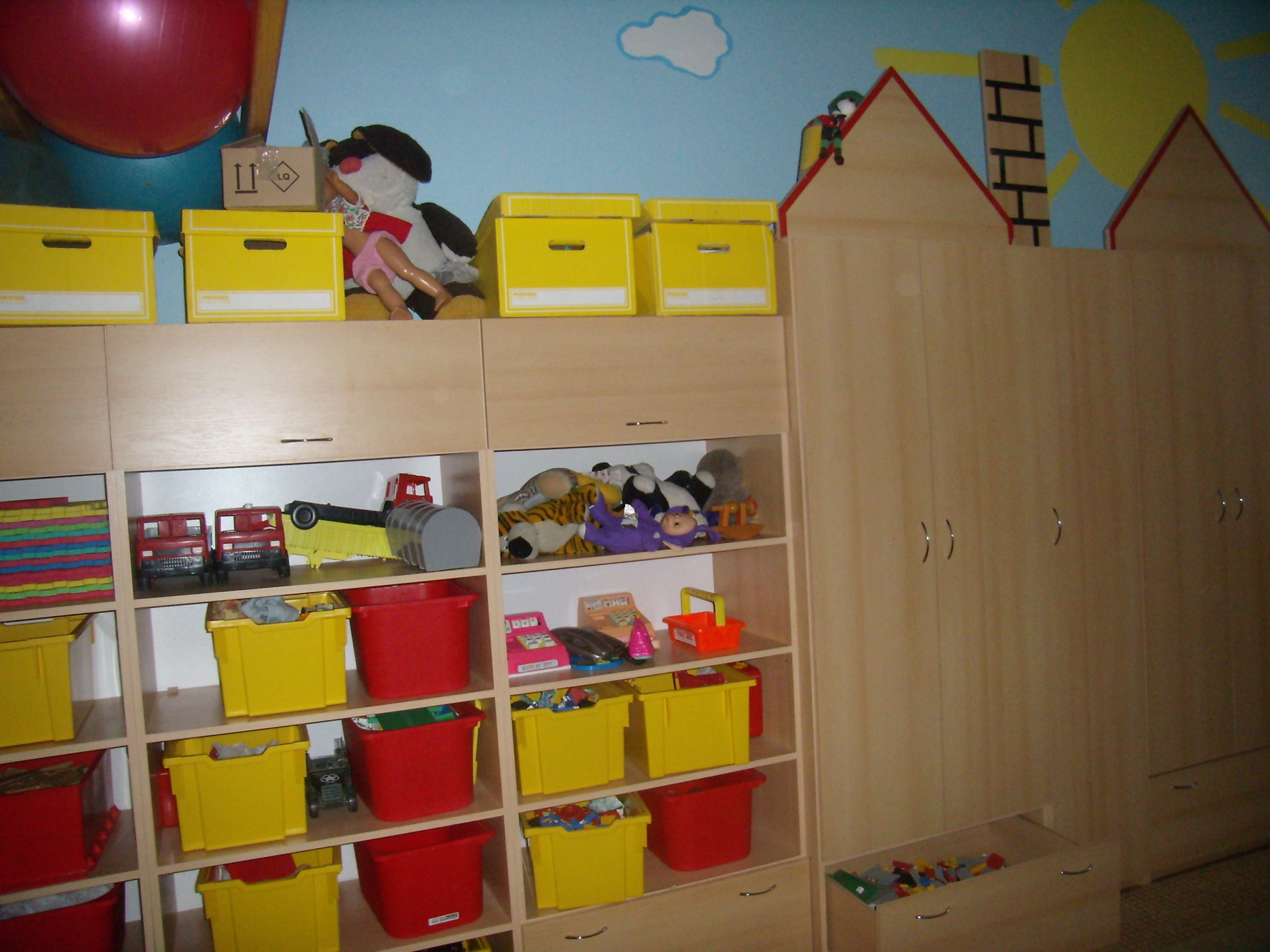